Администрация Камышевского сельского поселения Зимовниковского района
Проект бюджета Камышевского 
сельского поселения 
Зимовниковского района
на 2021 год
и плановый период 2022-2023 гг.
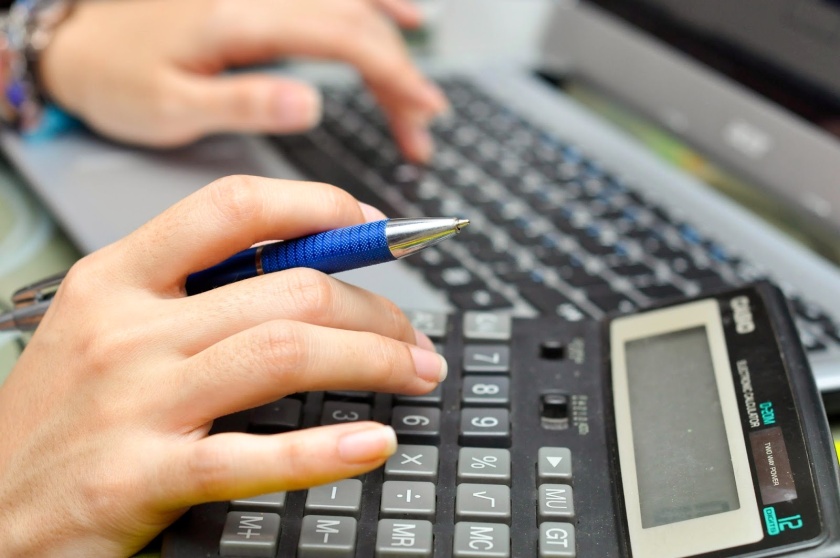 Администрация Камышевского сельского поселения Зимовниковского района
Основа формирования проекта бюджета Камышевского сельского поселения Зимовниковского района на 2021 год и плановый период 2022 и 2023 годов
Прогноз социально-экономического развития Зимовниковского района Ростовской области на 2021-2023 годы
(Распоряжение Администрации Камышевского сельского поселения
 от 24.08.2020 № 31)
Основные направления бюджетной и налоговой политики Зимовниковского района Ростовской области 
на 2021-2023 годы 
(Постановление Администрации Камышевского сельского поселения
  от 19.10.2020 № 72)
Муниципальные программы
Камышевского сельского поселения
Проект областного закона «Об областном бюджете на 2021 год и плановый период 2022 и 2023 годов)
Администрация Камышевского сельского поселения Зимовниковского района
Проект бюджета на 2021 год и  на плановый период 2022 и 2023 годов
Основные приоритеты бюджетной политики
Наращивание темпов экономического роста
Повышение качества жизни населения
Пути реализации
Обеспечение наполняемости местного бюджета собственными доходами
Эффективное управление доходами
Эффективность и приоритизация бюджетных расходов
Сбалансированность местных расходов
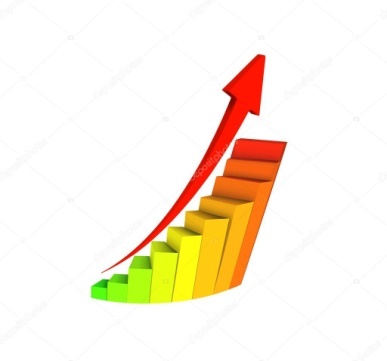 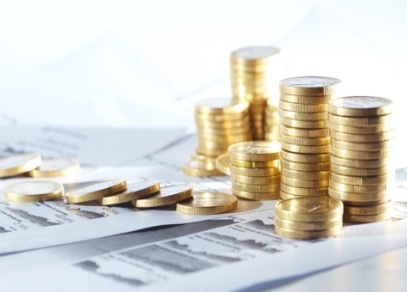 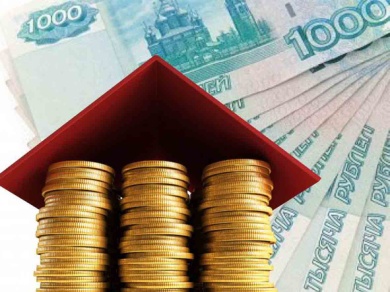 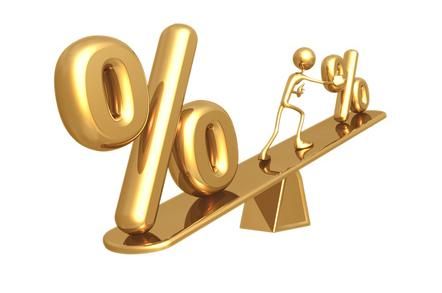 Администрация Камышевского сельского поселения Зимовниковского района
Показатели прогноза  социально-экономического развития Камышевского сельского поселения Зимовниковского района
Показатель
2019
отчёт
2020 оценка
Прогноз
2021
2022
2023
Численность постоянного населения 
(среднегодовая), тыс. человек
2,080
2,061
2,041
2,029
2,023
Индекс потребительских цен 
(декабрь к декабрю), %
104,3
103,8
104,0
104,0
104,5
Уровень регистрируемой безработицы, %
1,5
1,5
1,8
1,9
2,0
Администрация Камышевского сельского поселения Зимовниковского района
Показатели прогноза социально-экономического развития Камышевского сельского поселения Зимовниковского района
Показатель
2019
 отчёт
2020 оценка
Темп  роста
Прогноз
2021
Темп роста
2022
Темп роста
2023
Темп роста
Оборот розничной торговли
6,4
7,7
6,0
106,7
6,8
106,3
7,2
105,9
106,9
Прибыль прибыльных предприятий 
(в действующих ценах)
96,6
107,7
78,3
111,5
111,1
128,1
118,2
127,3
142,4
135,4
122,9
104,5
Фонд заработной платы 
(в действующих ценах)
105,5
129,6
104,1
104,5
113,0
118,1
Администрация Камышевского сельского поселения Зимовниковского района
Основные характеристики местного бюджета
на 2021-2023 годы
Показатель
Проект бюджетных назначений на 
2021 год
Проект бюджетных назначений на
 2023 год
Проект бюджетных назначений на 
2022 год
I. Доходы, всего
10 534,0
10 913,9
10 771,6
2 161,3
0,2
1 811,1
Безвозмездные поступления из федерального бюджета
10 534,0
II. Расходы, всего
10 913,9
10 771,6
III. Дефицит, профицит
0,0
0,0
0,0
Администрация Камышевского сельского поселения Зимовниковского района
Основные параметры местного бюджета на 2021 год
Доходы бюджета: 10 534,0 тыс. рублей
Расходы бюджета: 10 534,0 тыс. рублей
Социальная политика: 71,0
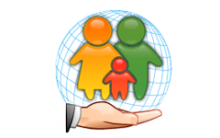 Налог на доходы
                        физических лиц: 1 202,0
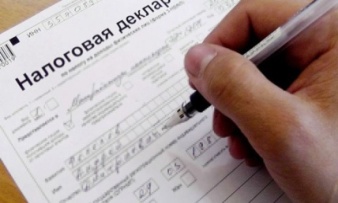 Образование: 18,5
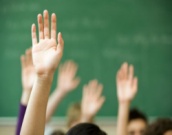 Финансовая помощь 
            из областного 
             Бюджета:1 811,1
Жилищно-коммунальное 
                             хозяйство: 1 005,8
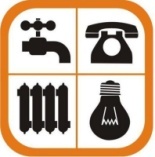 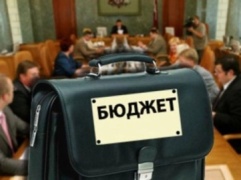 национальная оборона : 207,3
Налоги на 
совокупный 
доход: 2789,7
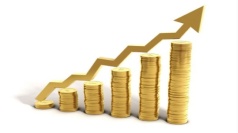 Культура: 3 535,0
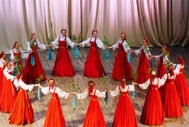 иные доходы-4 731,2
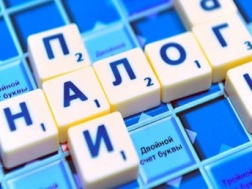 Иные расходы: 5 696,4
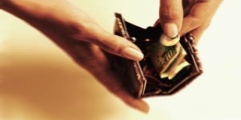 Администрация Камышевского сельского поселения Зимовниковского района
Крупнейшие налогоплательщики 
Камышевского сельского поселения
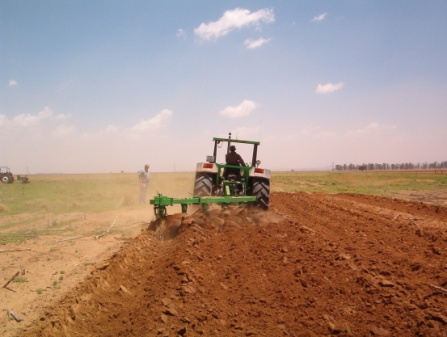 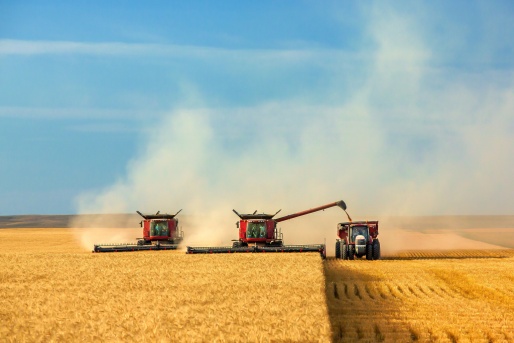 ООО «Целинный»
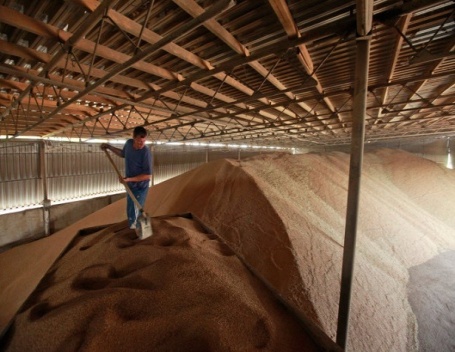 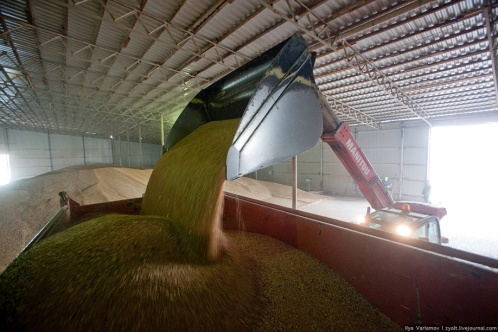 ООО «ПКЗ Агро»»
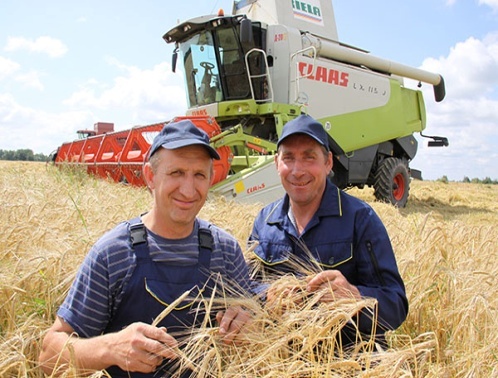 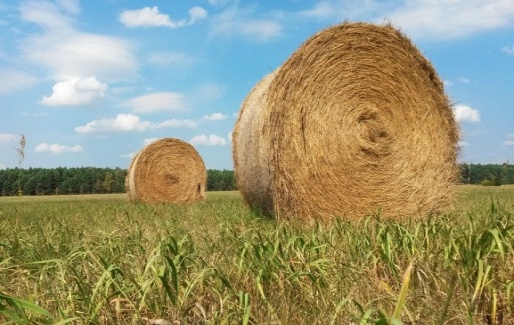 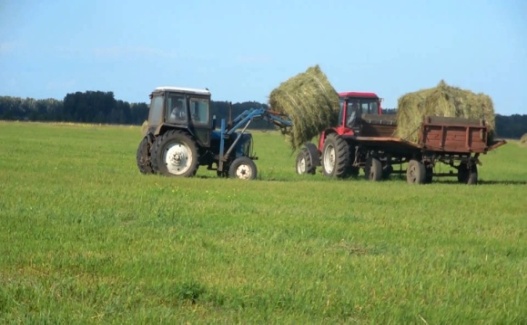 Администрация Камышевского сельского поселения Зимовниковского района
Администрация Камышевского сельского поселения Зимовниковского района
Динамика поступлений налога на доходы физических лиц в 
Проекте бюджета Камышевского сельского поселения Зимовниковского района
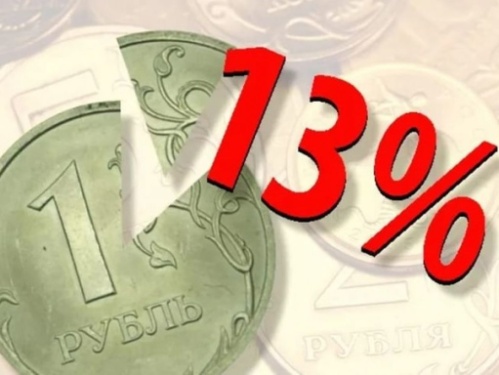 Администрация Камышевского сельского поселения Зимовниковского района
Динамика поступлений налогов на совокупный доход
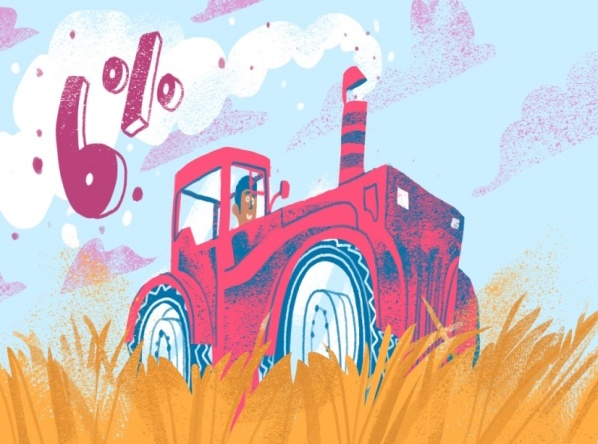 Администрация Камышевского сельского поселения Зимовниковского района
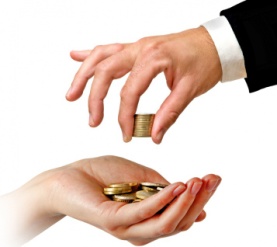 Безвозмездные поступления из областного бюджета (тыс. рублей)
Администрация Камышевского сельского поселения Зимовниковского района
Структура расходов по разделам бюджетной классификации (%)
2023 год
2022 год
2021 год
Администрация Камышевского сельского поселения Зимовниковского района
Расходы местного бюджета Камышевского сельского поселения Зимовниковского района в 2021 году
Администрация Камышевского сельского поселения Зимовниковского района
Расходы на общегосударственные вопросы в 2021 году составят 
5 633,3 тыс. рублей или 53,5 % общего объёма расходов местного бюджета
Ограничения:
Норматив на содержание органов местного самоуправления (ежегодно устанавливается на основе постановления Правительства РФ от 26.12.2018 №851
Нормирование в сфере закупок для обеспечения государственных нужд ( в соответствии с ч.3 ст.19 ФЗ от 05.04.2013 №44-ФЗ)
Администрация Камышевского сельского поселения Зимовниковского района
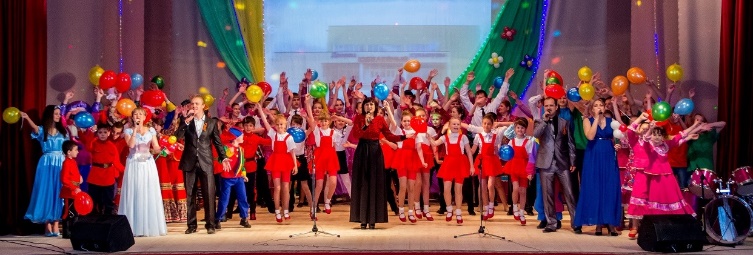 Динамика расходов местного бюджета по разделу 08 
«Культура, кинематография»
Администрация Камышевского сельского поселения Зимовниковского района
Структура расходов по разделу «Культуру и кинематограф» 
тыс. рублей
Администрация Камышевского сельского поселения Зимовниковского района
Программно-целевой метод планирования 
бюджетных  расходов
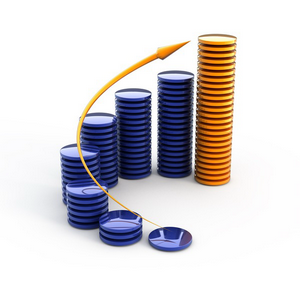 В 2021 году 94,2 % от объёма бюджетных ассигнований в Камышевском сельском поселении направлено на реализацию муниципальных программ
Доля муниципальных программ в общем объёме расходов, запланированных на реализацию муниципальных программ Камышевского сельского поселения в 2021 году
Управление муниципальными финансами и создание условий для эффективного управления муниципальными финансами Зимовниковского района 
5203,8 тыс. руб. (52,4 %)
Обеспечение качественными жилищно-коммунальными услугами населения 
868,3 тыс.руб. (8,7 %)
Развитие культуры в Камышевском сельском поселении
3 535,0 тыс.руб. (35,6 %)
Муниципальная политика
164,7 тыс. руб. (1,7 %)
Защита населения и территории от чрезвычайных ситуаций, обеспечение пожарной безопасности
17,4 тыс.руб. (0,2%)
Энергоэффективность и развитие энергетики
137,5 тыс. руб. (1,4 %)
Администрация Камышевского сельского поселения Зимовниковского района
Расходы бюджета Камышевского сельского поселения Зимовниковского района, формируемые в рамках муниципальных программ Камышевского сельского поселения, и непрограммные расходы
2021 год
2022 год
2023 год
94, 2 %
94,0 %
93,5 %
9 926,7
Тыс.руб.
10 263,1
Тыс.руб.
10 069,5
Тыс.руб.
607,3
Тыс.руб.
650,8
Тыс.руб.
702,1
Тыс.руб.
расходы бюджета Камышевского сельского поселения 
Зимовниковского района, формируемые в рамках муниципальных программ Зимовниковского района
-     непрограммные расходы бюджета Камышевского сельского                            поселения Зимовниковского района
Администрация Камышевского сельского поселения Зимовниковского района
Согласование плана закупок с Учредителем (ГРБС)
Формирование Заказчиком проекта плана закупок
Утверждение плана финансово-хозяйственной деятельности
Расходы бюджета предусмотрены на основе проектов планов закупок муниципальных заказчиков в рамках реализации Федерального закона от 05.04.2013 №44-ФЗ
Согласование проекта плана закупок с Учредителем (ГРБС)
Доведение лимитов бюджетных обязательств до ГРБС
Согласование плана закупок
Отражение финансовых показателей в бюджетных заявках с учетом обоснований бюджетных ассигнований закупок
Контроль плана закупок на соответствие финансовому обеспечению
Утверждение плана закупок
Администрация Камышевского сельского поселения Зимовниковского района
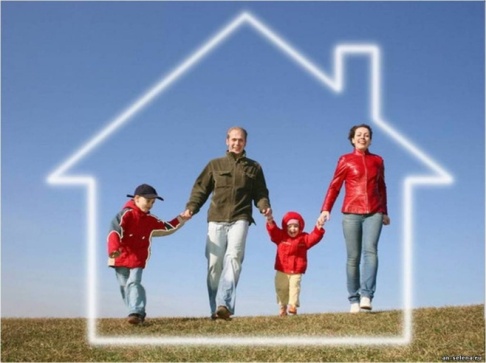 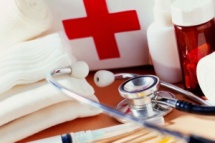 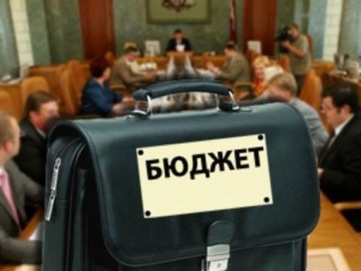 Спасибо за внимание!
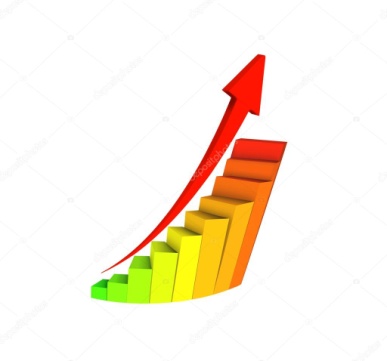 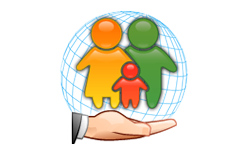 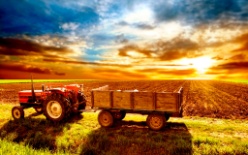 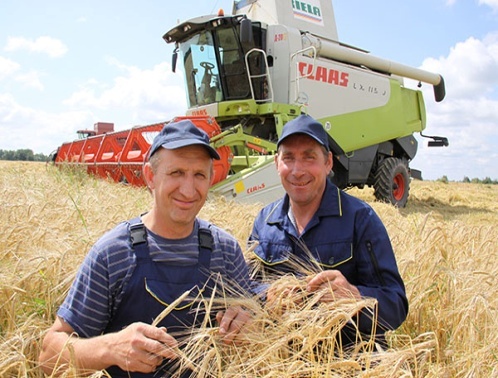 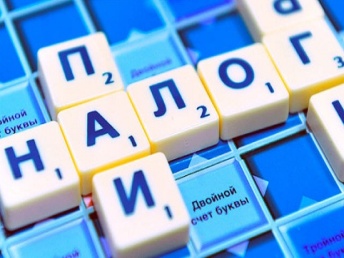